MULTIPLIACIÓN
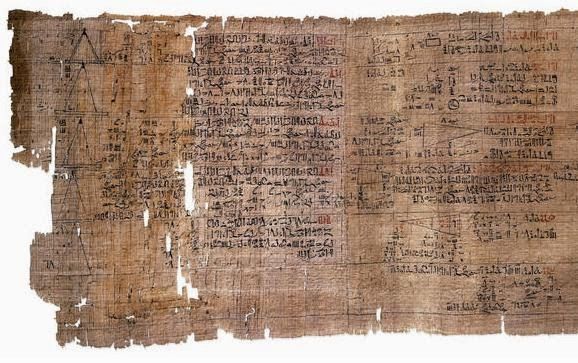 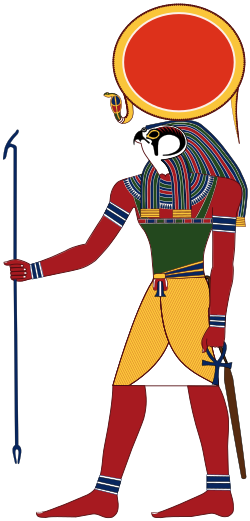 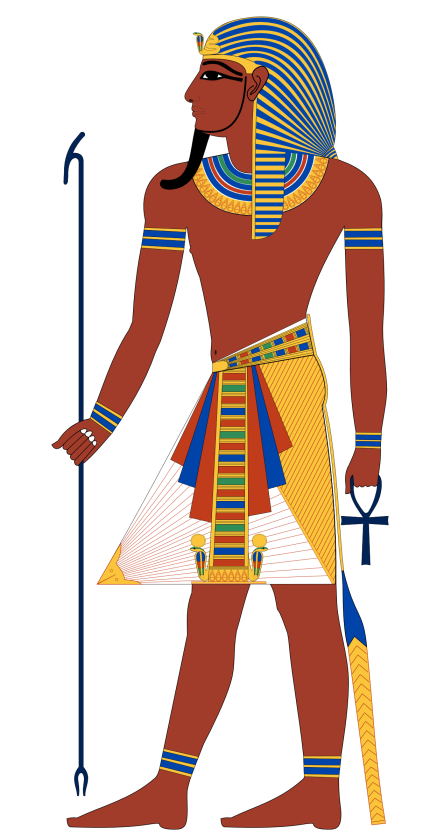 EGIPCIA
MULTIPLICACIÓN   EPGIPCIA
El algoritmo de la multiplicación egipcia es conocido como multiplicación “por duplicación”, porque consiste en ir haciendo el doble de los números implicados y en las potencias de 2.
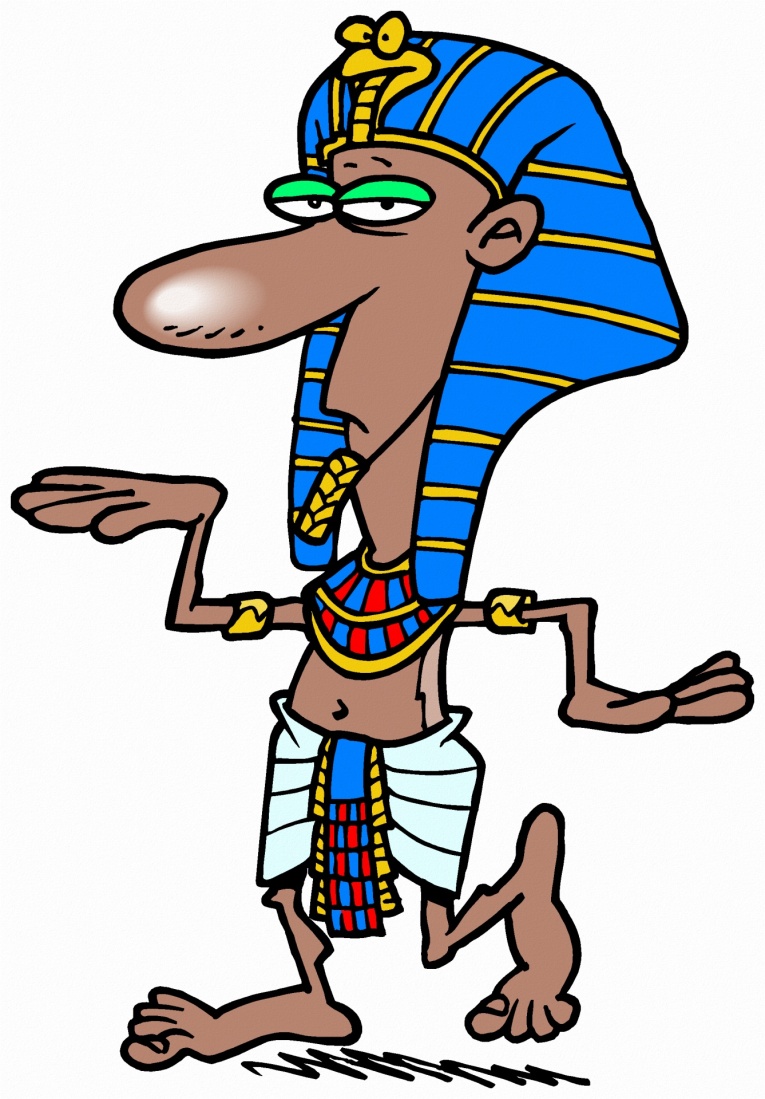 POTENCIAS  DE  2
Las potencias de 2 son:
20      21      22       23       24      25      26      27 …
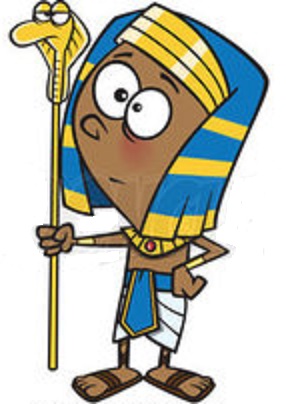 POTENCIAS  DE  2
Las potencias de 2 son:
20      21      22       23       24      25      26      27 …
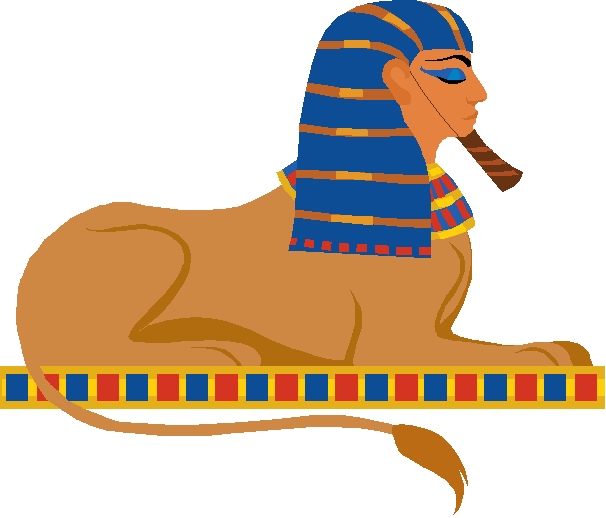 Una potencia es una forma corta de expresar la multiplicación repetida de un número por él mismo varias veces.
POTENCIAS  DE  2
Las potencias de 2 son:
20      21      22       23       24      25      26      27 …
2 · 2 · 2 = 8
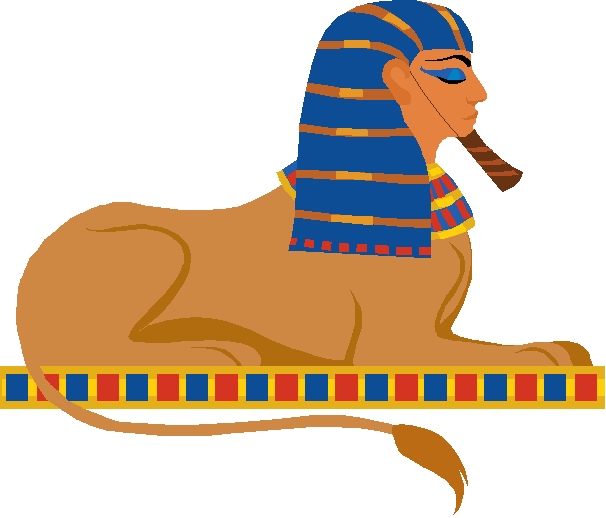 Una potencia es una forma corta de expresar la multiplicación repetida de un número por él mismo varias veces.
POTENCIAS  DE  2
Las potencias de 2 son:
20      21      22       23       24      25      26      27 …
2 · 2 · 2 = 8
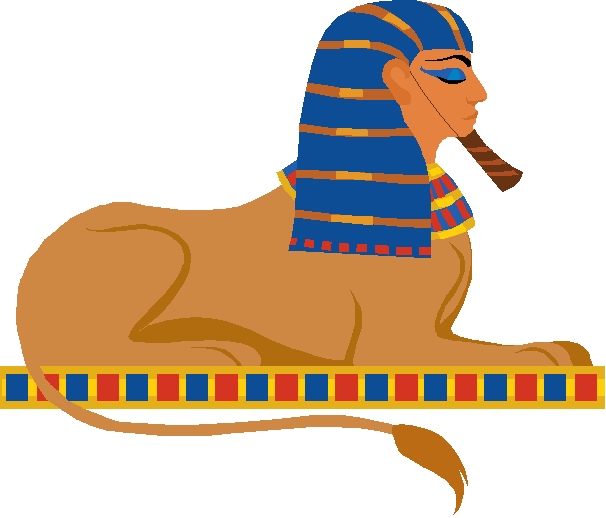 número de  veces
2 · 2 · 2 · 2 · 2  =
25
número repetido
POTENCIAS  DE  2
Las potencias de 2 son:
20      21      22       23       24      25      26      27 …
2 · 2 · 2 = 8
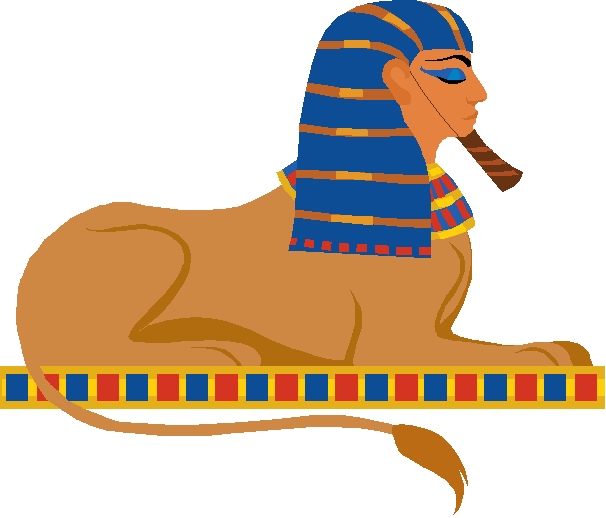 número de  veces
EXPONENTE
2 · 2 · 2 · 2 · 2  =
25
número repetido
BASE
POTENCIAS  DE  2
Las potencias de 2 son:
20      21      22       23       24      25      26      27 …
128
16
32
64
?
2
4
8
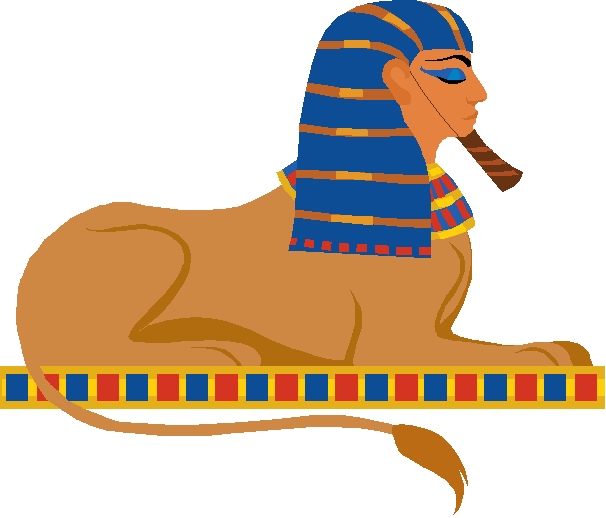 número de  veces
EXPONENTE
2 · 2 · 2 · 2 · 2  =
25
número repetido
BASE
POTENCIAS  DE  2
Las potencias de 2 son:
20      21      22       23       24      25      26      27 …
128
16
32
64
1
2
4
8
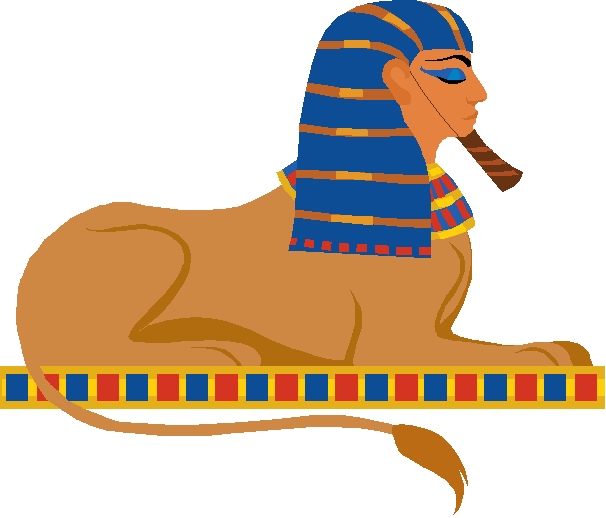 número de  veces
EXPONENTE
2 · 2 · 2 · 2 · 2  =
25
número repetido
BASE
POTENCIAS  DE  2
Los egipcios conocían una propiedad de los números muy importante:
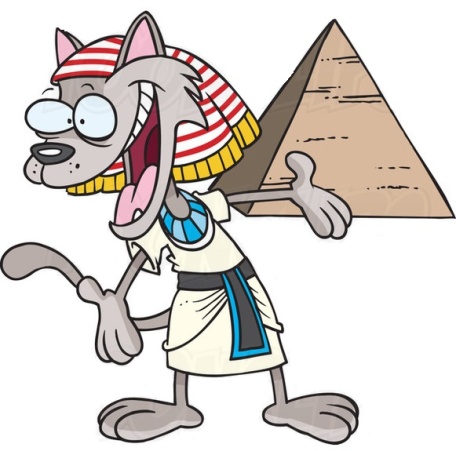 Cualquier número se puede expresar como la suma de potencias de 2
1       2      4        8        16       32       64        128      256    …
POTENCIAS  DE  2
v
Los egipcios conocían una propiedad de los números muy importante:
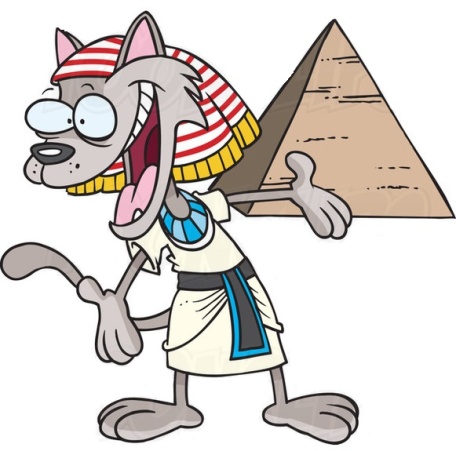 Cualquier número se puede expresar como la suma de potencias de 2
45 =
1       2      4        8        16       32       64        128      256    …
POTENCIAS  DE  2
v
Los egipcios conocían una propiedad de los números muy importante:
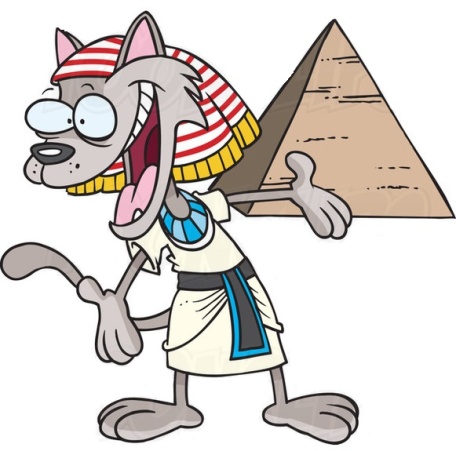 Cualquier número se puede expresar como la suma de potencias de 2
45 =  32 + 8 + 4 + 1
1       2      4        8        16       32       64        128      256    …
POTENCIAS  DE  2
v
Ejercicio: Pon en práctica esta propiedad y expresa estos números como sumas de potencias de 2
29 =
50 = 
71 =
105 =
1       2      4        8        16       32       64        128      256    …
POTENCIAS  DE  2
v
Ejercicio: Pon en práctica esta propiedad y expresa estos números como sumas de potencias de 2
29 = 16 + 8 + 4 + 1
50 = 32 + 16 + 2 
71 =  64 + 4 + 2 + 1
105 = 64 + 32 + 8 + 1
1       2      4        8        16       32       64        128      256    …
MULTIPLICACIÓN   EPGIPCIA
Los egipcios también conocían otra propiedad de los números muy importante.

Para multiplicar 45 por 7, podemos hacerlo de golpe:
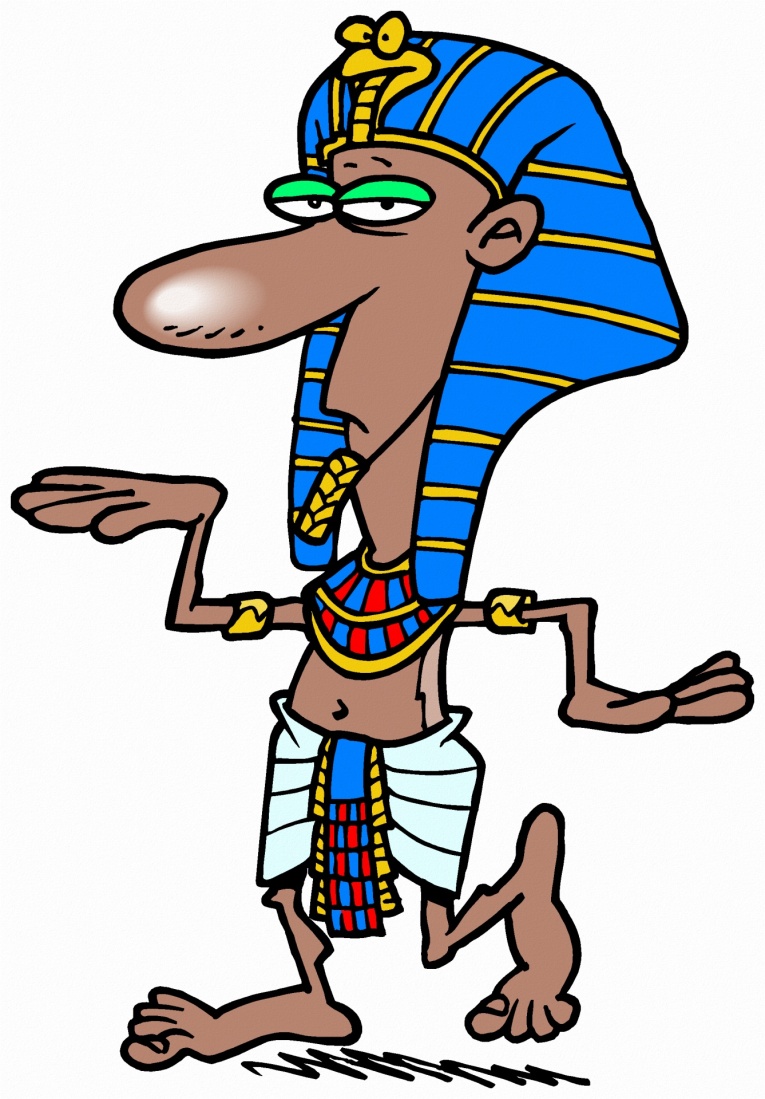 45 =  32 + 8 + 4 + 1
45 · 7  =  32 · 7 + 8 · 7 + 4 · 7 + 1 · 7
315=  32 · 7 + 8 · 7 + 4 · 7 + 1 · 7
MULTIPLICACIÓN   EPGIPCIA
Los egipcios también conocían otra propiedad de los números muy importante.

O podemos descomponer 45 como suma de potencias 
de 2:
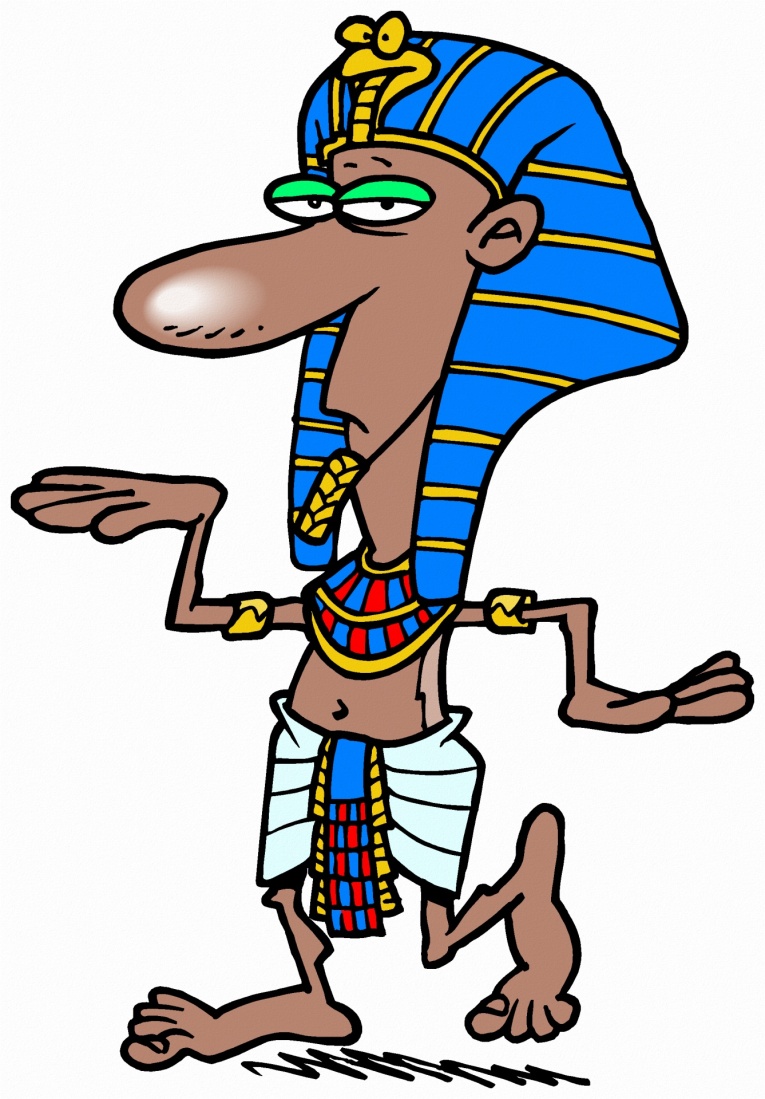 45     =    32    +    8    +    4    +    1
45 · 7  =  32 · 7 + 8 · 7 + 4 · 7 + 1 · 7
315=  32 · 7 + 8 · 7 + 4 · 7 + 1 · 7
MULTIPLICACIÓN   EPGIPCIA
Los egipcios también conocían otra propiedad de los números muy importante.

Multiplicar cada una de ellas por 7 y finalmente sumar 
los distintos productos:
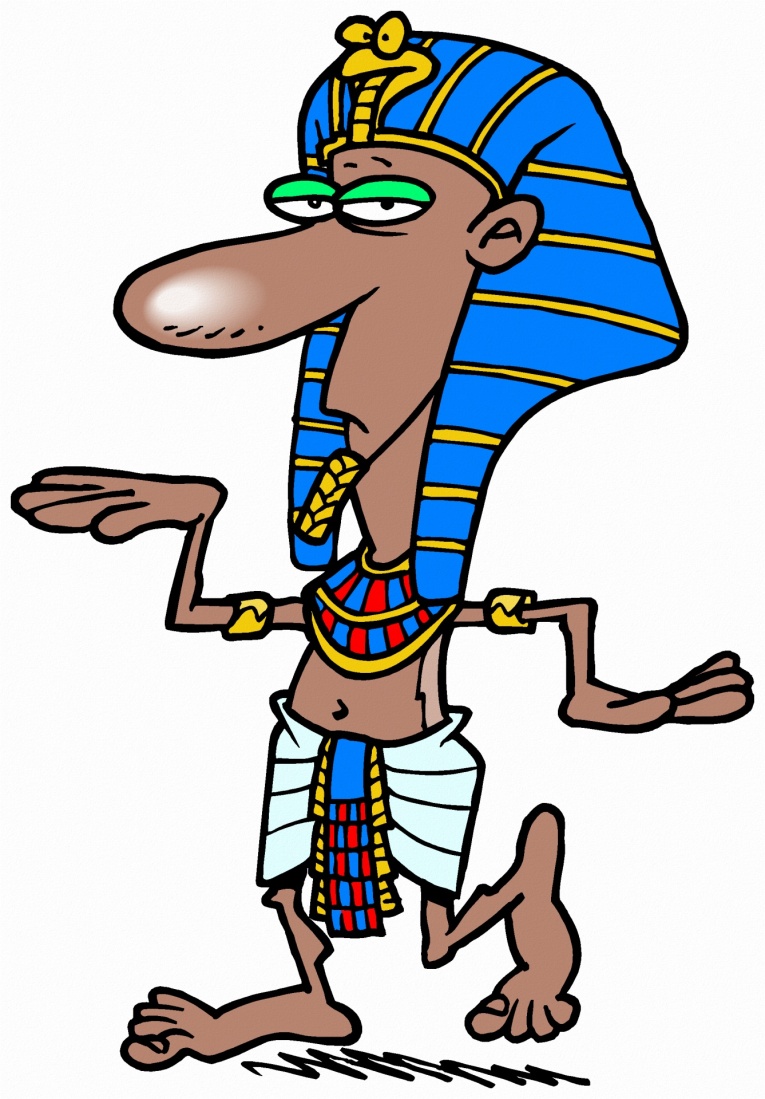 45     =    32    +    8    +    4    +    1
45 · 7  =  32 · 7 + 8 · 7 + 4 · 7 + 1 · 7
315   =    224   +   56  +   28   + 7 7
MULTIPLICACIÓN   EPGIPCIA
Los egipcios también conocían otra propiedad de los números muy importante.

Multiplicar cada una de ellas por 7 y finalmente sumar 
los distintos productos:
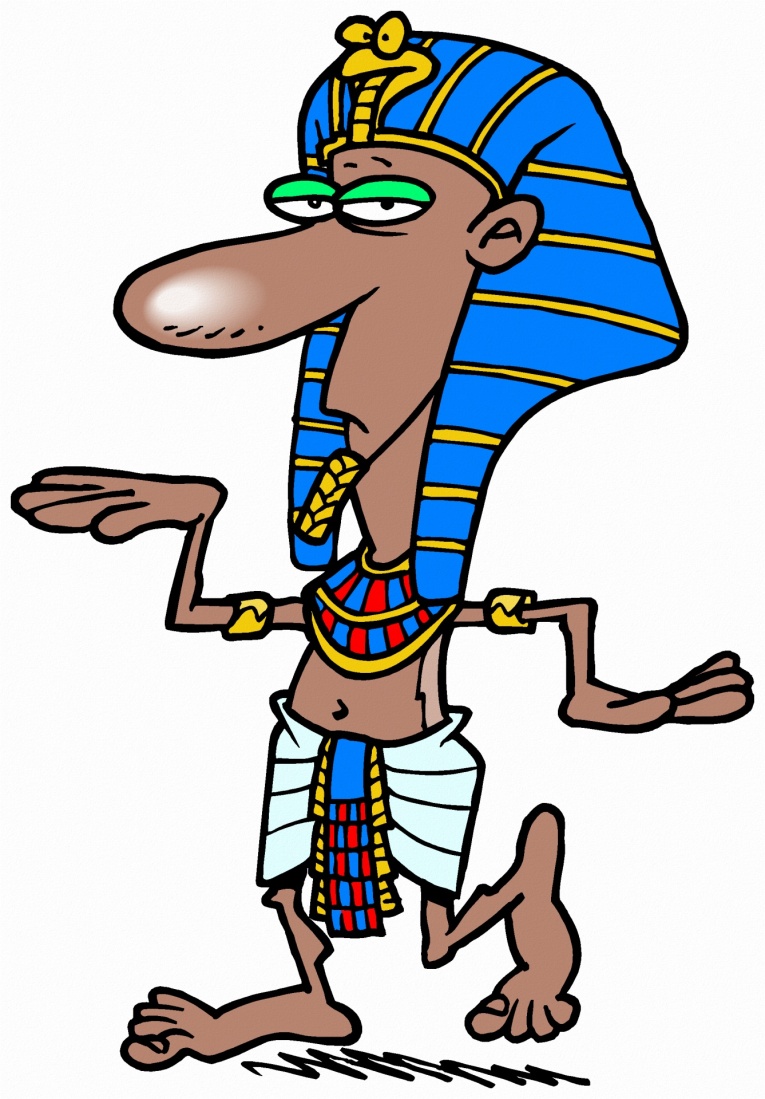 Propiedad  distributiva
45     =    32    +    8    +    4    +    1
45 · 7  =  32 · 7 + 8 · 7 + 4 · 7 + 1 · 7
315   =    224   +   56  +   28   + 7 7
MULTIPLICACIÓN   EPGIPCIA
45 · 7  =  32 · 7 + 8 · 7 + 4 · 7 + 1 · 7
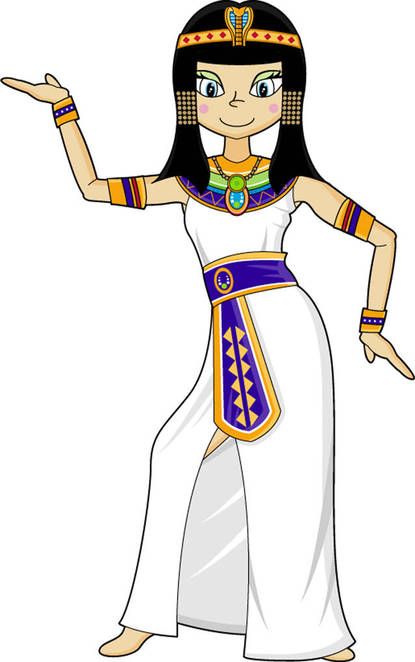 MULTIPLICACIÓN   EPGIPCIA
45 · 7  =  32 · 7 + 8 · 7 + 4 · 7 + 1 · 7
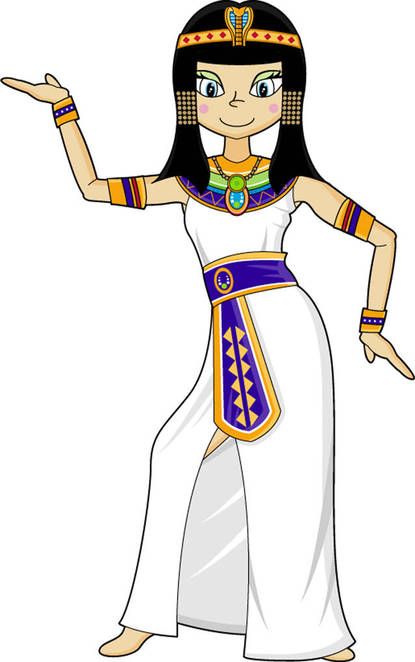 el doble
el doble
el doble
el doble
el doble
MULTIPLICACIÓN   EPGIPCIA
45 · 7  =  32 · 7 + 8 · 7 + 4 · 7 + 1 · 7
el doble
Marca las potencias de 2 que suman 45
el doble
el doble
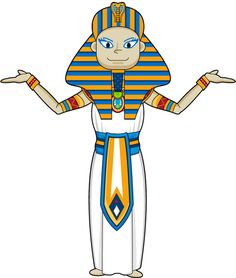 el doble
el doble
MULTIPLICACIÓN   EPGIPCIA
45 · 7  =  32 · 7 + 8 · 7 + 4 · 7 + 1 · 7
Marca las los correspondientes nos de la columna derecha
Marca las potencias de 2 que suman 45
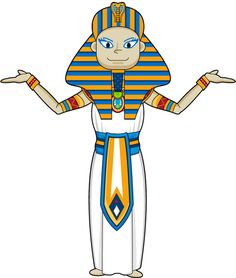 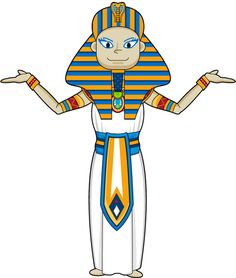 MULTIPLICACIÓN   EPGIPCIA
45 · 7  =  32 · 7 + 8 · 7 + 4 · 7 + 1 · 7
Marca las potencias de 2 que suman 45
SÚMALOS
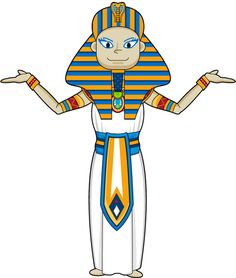 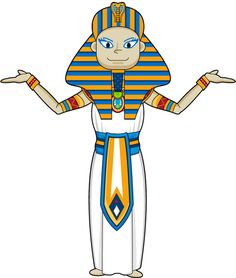 MULTIPLICACIÓN   EPGIPCIA
45 · 7  =  32 · 7 + 8 · 7 + 4 · 7 + 1 · 7
1 · 7
2 · 7
¿Por qué?
2 · (2 · 7)
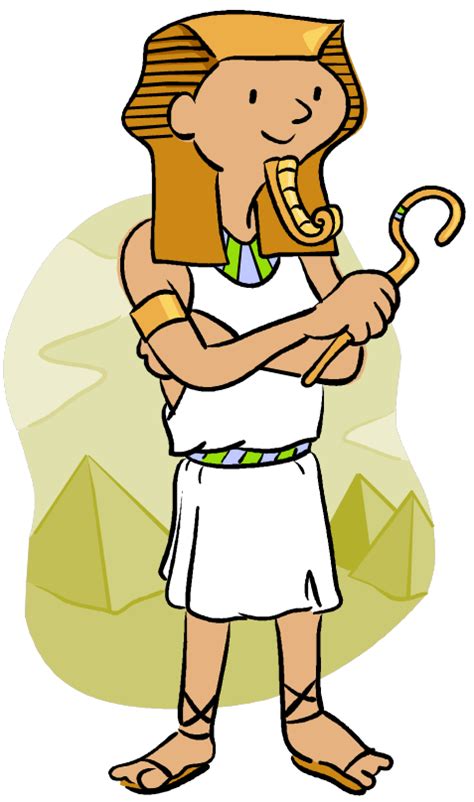 2 · (2·2·7)
2 · (2·2·2·7)
2 · (2·2·2·2·7)
MULTIPLICACIÓN   EPGIPCIA
45 · 7  =  32 · 7 + 8 · 7 + 4 · 7 + 1 · 7
1 · 7
2 · 7
¿Por qué?
4· 7
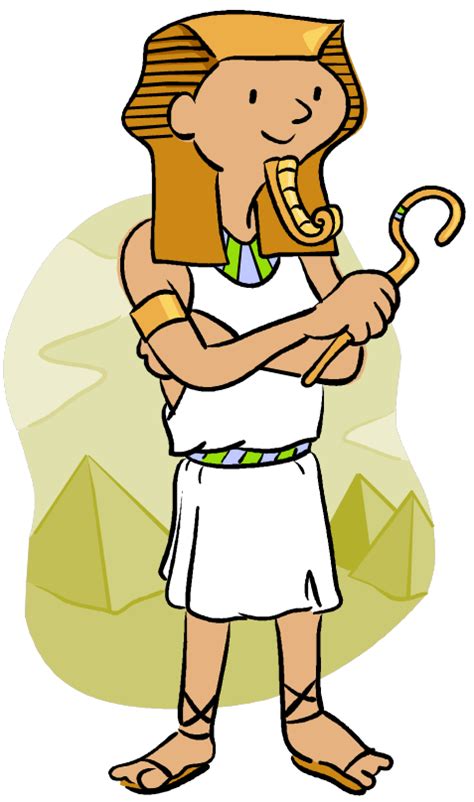 8 · 7
16 · 7
32 · 7
MULTIPLICACIÓN   EPGIPCIA
¿Qué  ventajas  tiene  este  método  para  multiplicar?
Es un método POR DUPLICACIÓN, lo que significa que:
no es necesario saber las tablas de multiplicar
solo es necesario saber DUPLICAR números 
DUPLICAR UN NÚMERO ES SUMARLO 2 VECES
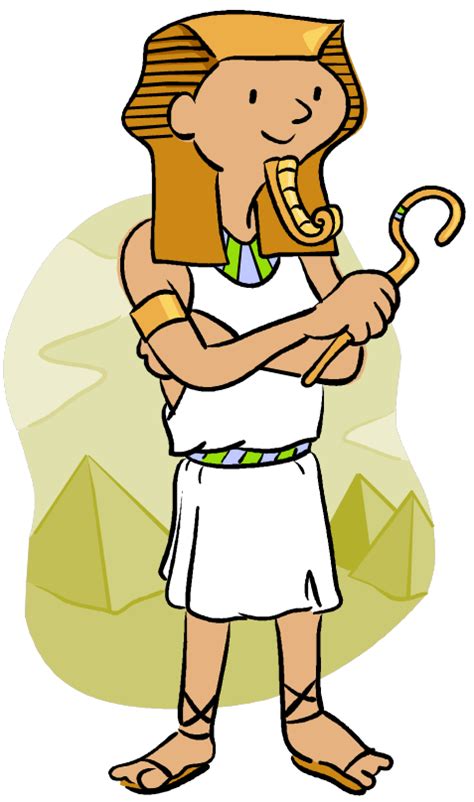 MULTIPLICACIÓN   EPGIPCIA
¿Qué  ventajas  tiene  este  método  para  multiplicar?
Es un método POR DUPLICACIÓN, lo que significa que:
no es necesario saber las tablas de multiplicar
solo es necesario saber DUPLICAR números 
DUPLICAR UN NÚMERO ES SUMARLO 2 VECES
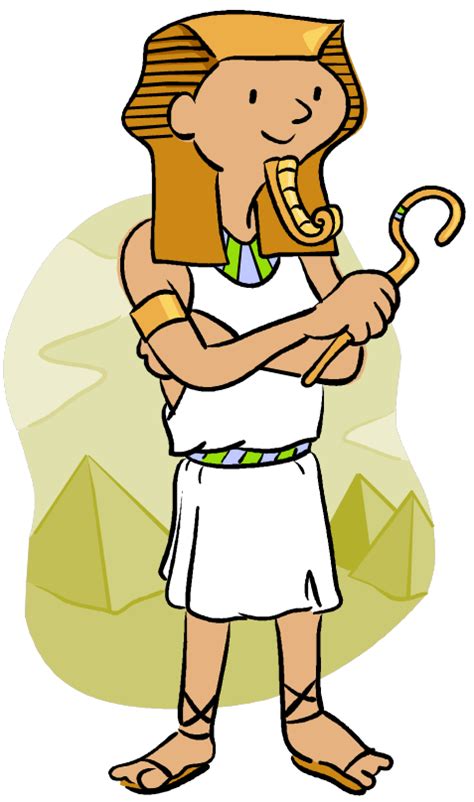 MULTIPLICACIÓN   EPGIPCIA
¿Qué  ventajas  tiene  este  método  para  multiplicar?
Es un método POR DUPLICACIÓN, lo que significa que:
no es necesario saber las tablas de multiplicar
solo es necesario saber DUPLICAR números 
DUPLICAR UN NÚMERO ES SUMARLO 2 VECES
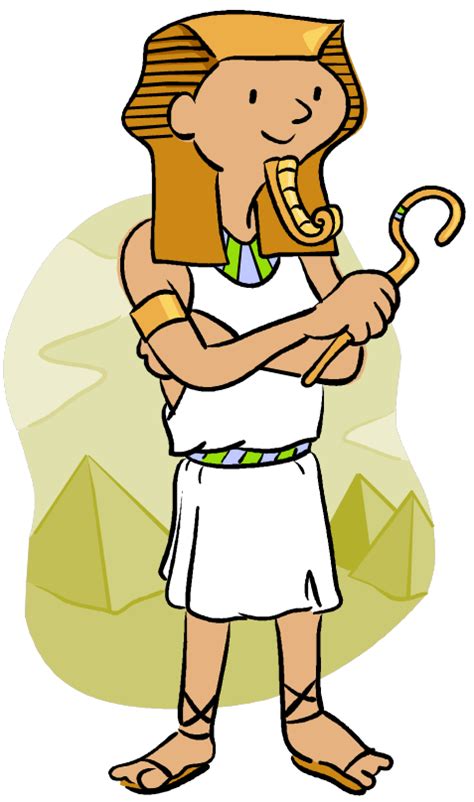 7 · 2 = 7 + 7
MULTIPLICACIÓN   EPGIPCIA
¡Este método tiene más de 4.000 años de antigüedad!
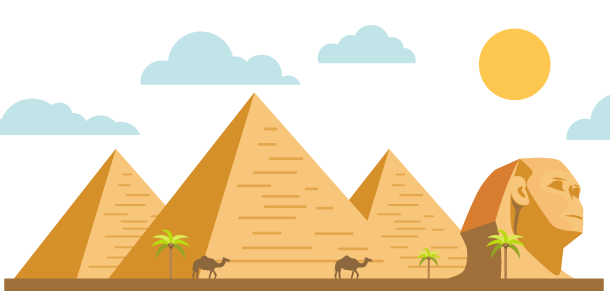 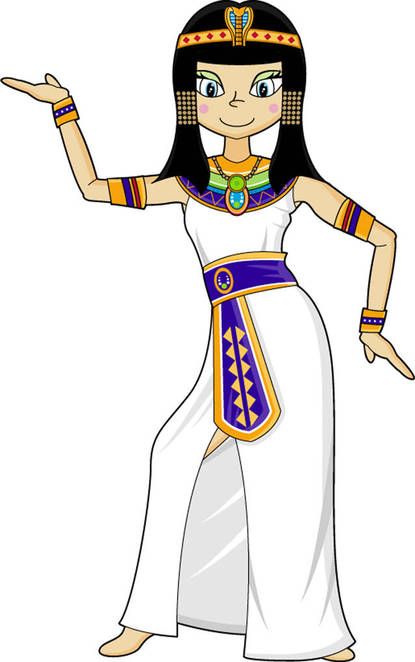 NUMERACIÓN   EPGIPCIA
Jeroglíficos
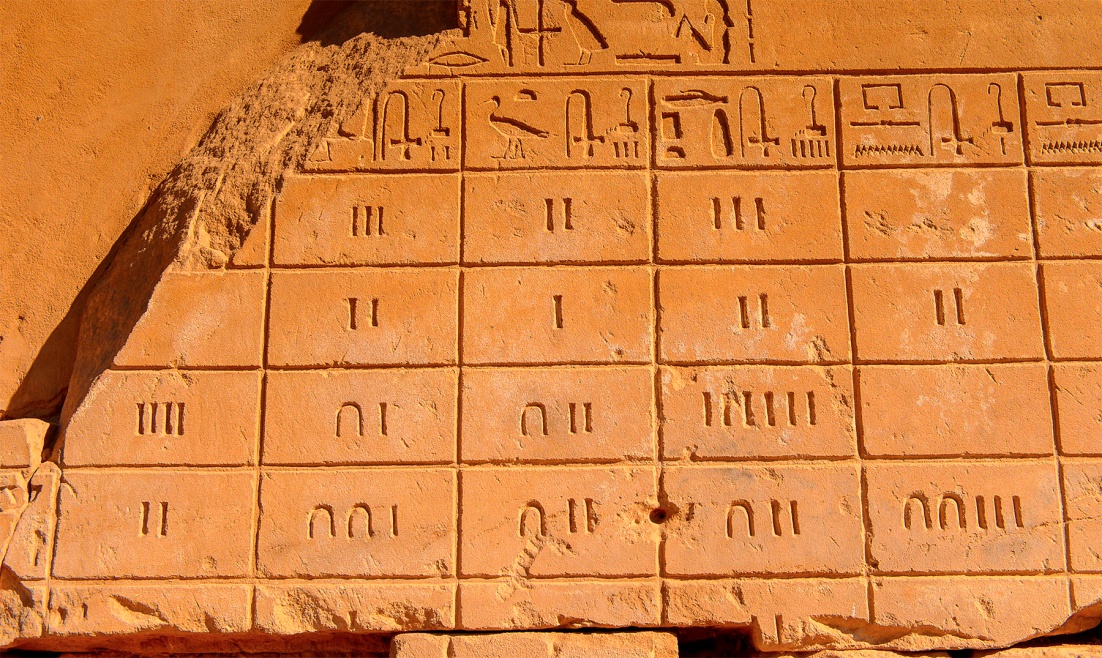 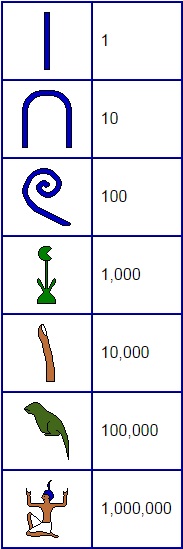 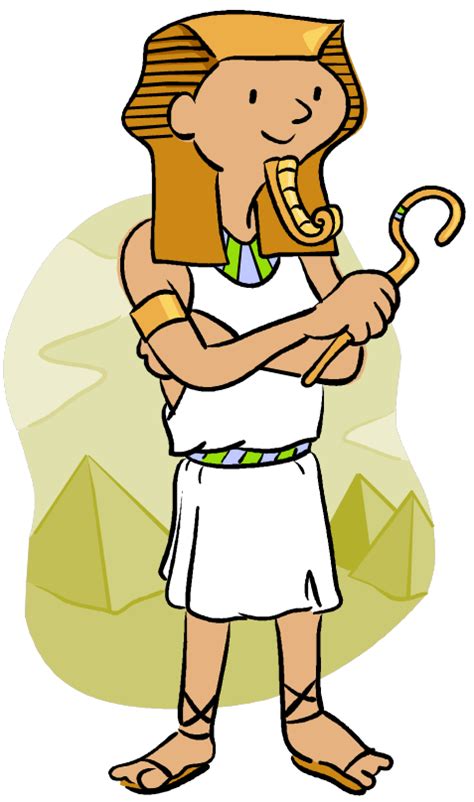 Es un sistema ADITIVO: cada número se obtiene sumando el valor de los símbolos.
NUMERACIÓN   EPGIPCIA
Jeroglíficos
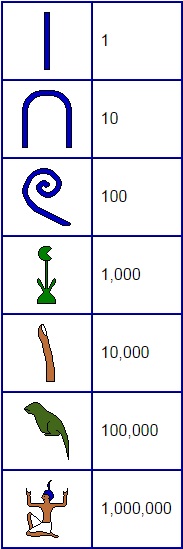 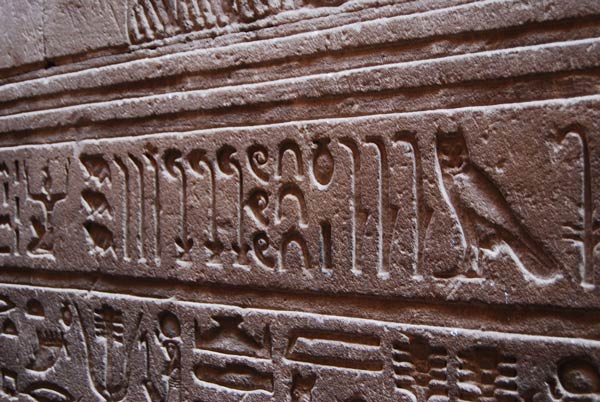 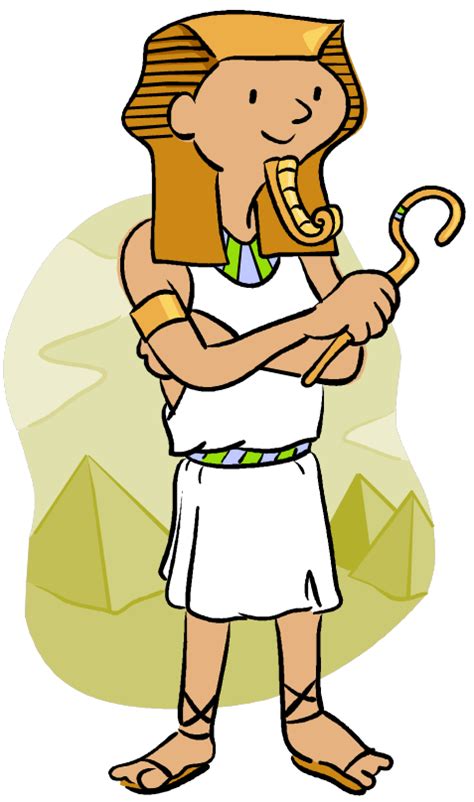 NUMERACIÓN   EPGIPCIA
Jeroglíficos
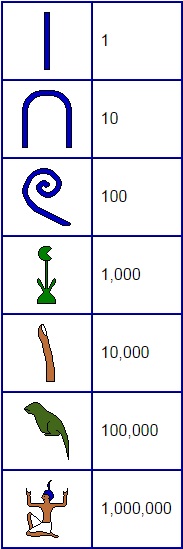 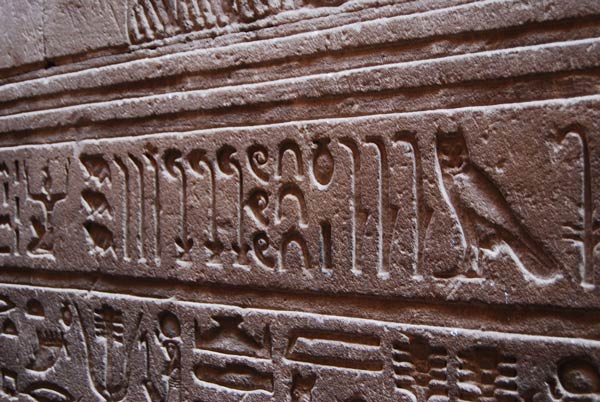 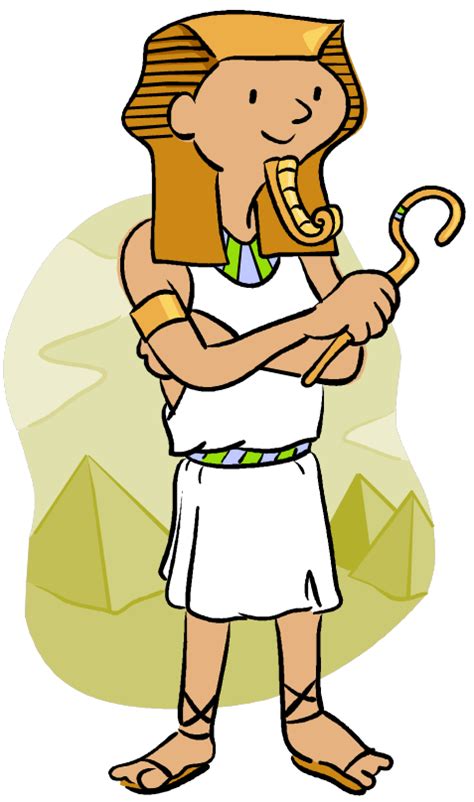 1.000.000 +300.000+30.000+3.000+300+30 =
= 1.333.330
NUMERACIÓN   EPGIPCIA
Jeroglíficos
¿De qué números se trata?
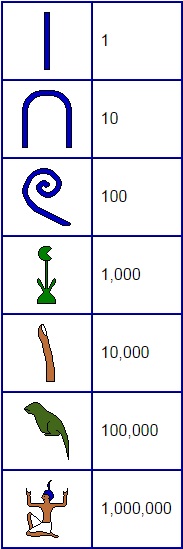 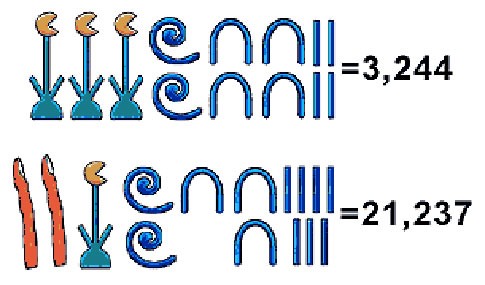 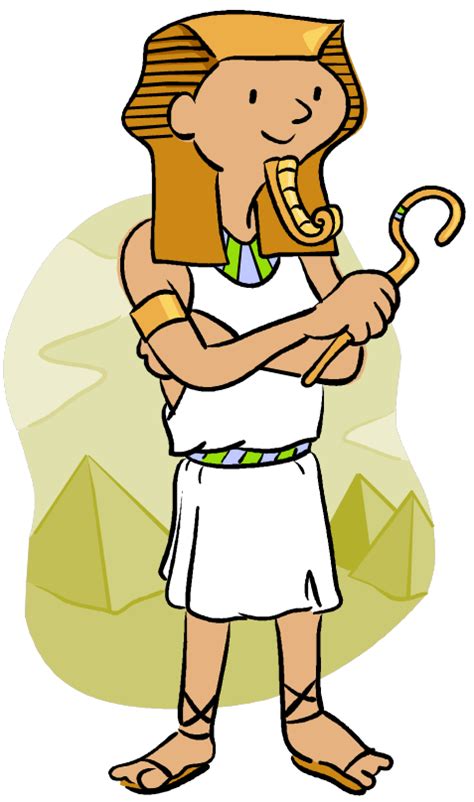 NUMERACIÓN   EPGIPCIA
Jeroglíficos
¿De qué números se trata?
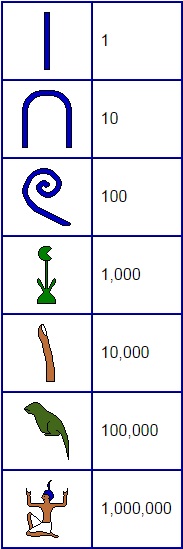 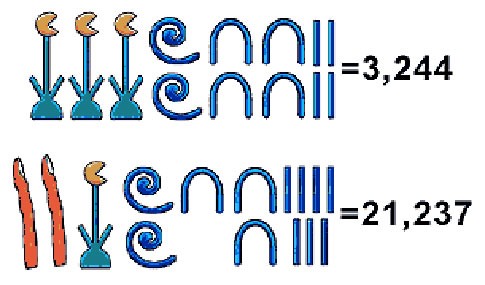 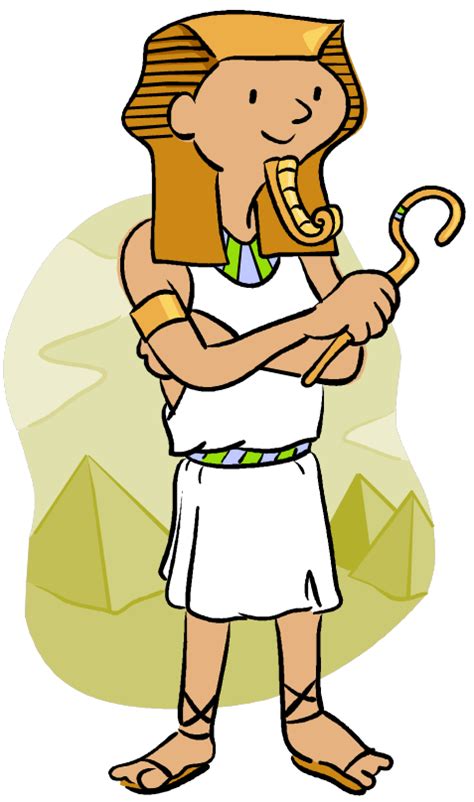 NUMERACIÓN   EPGIPCIA
También escribían en sentido contrario y para ellos usaban los símbolos simétricos
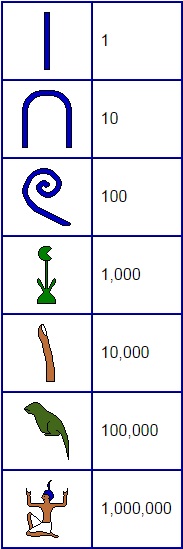 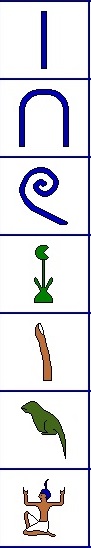 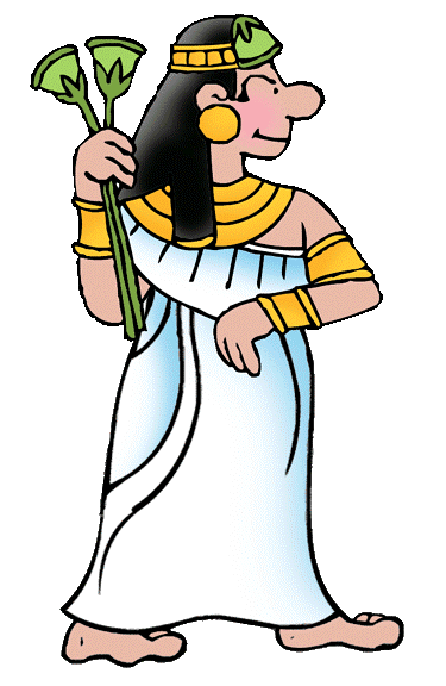 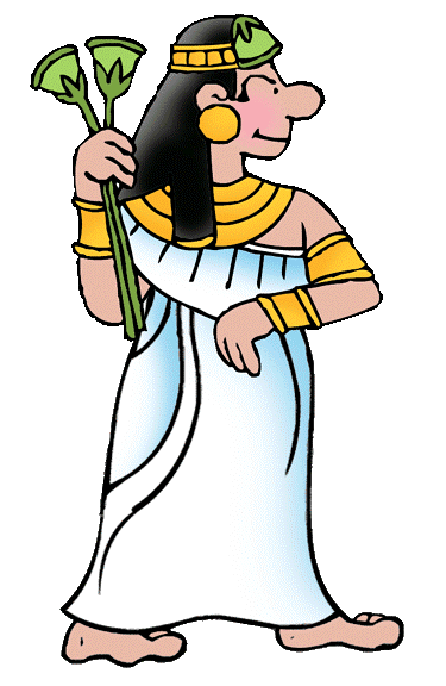 ¿De qué número se trata?
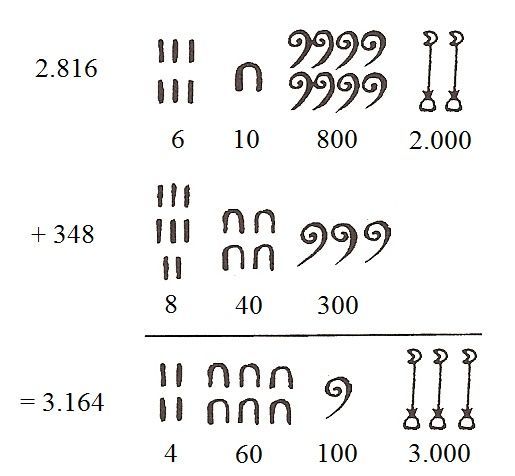 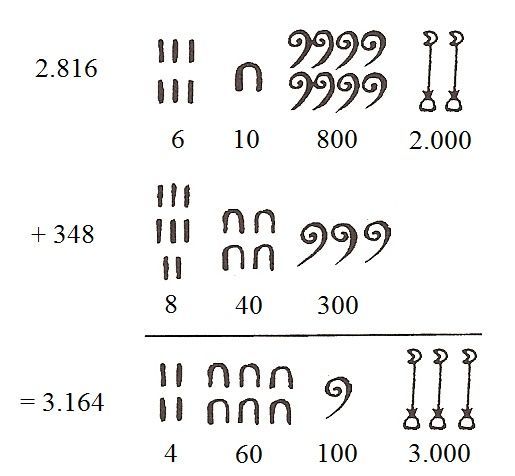 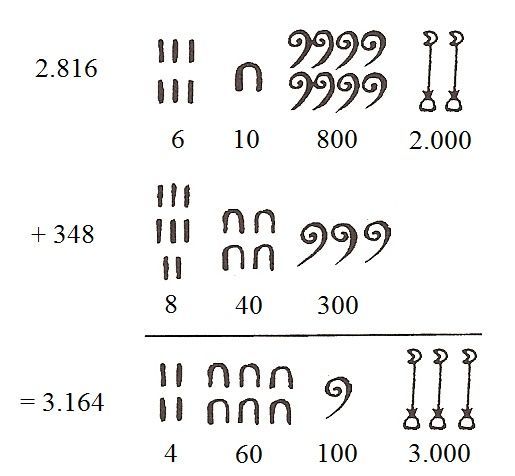 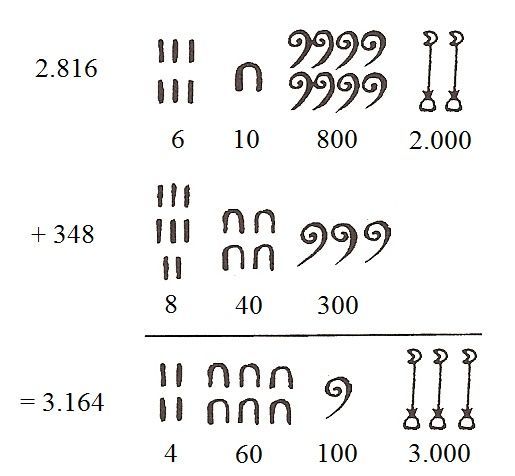 NUMERACIÓN   EPGIPCIA
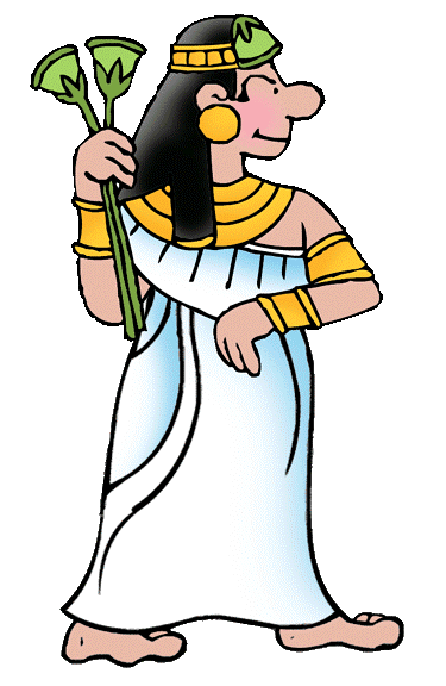 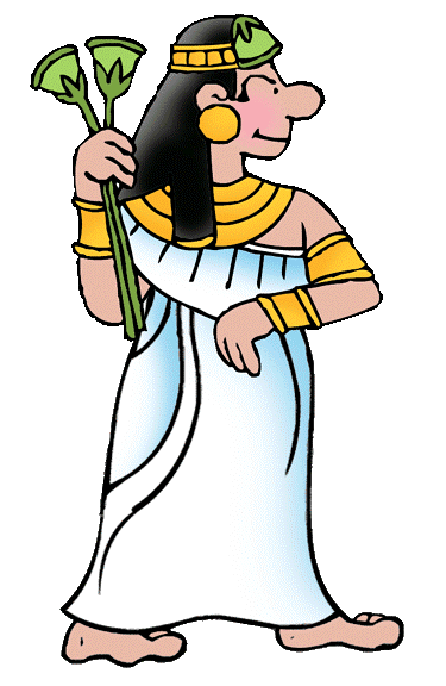 SUMA   EPGIPCIA
Jeroglíficos
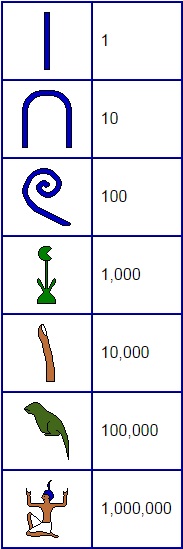 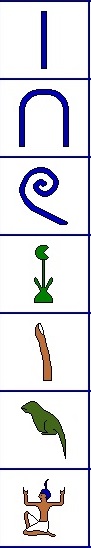 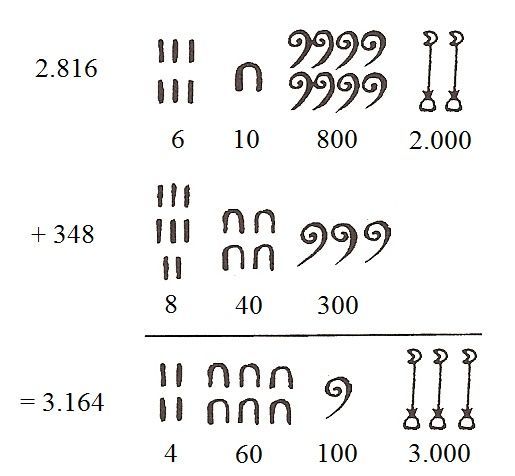 +
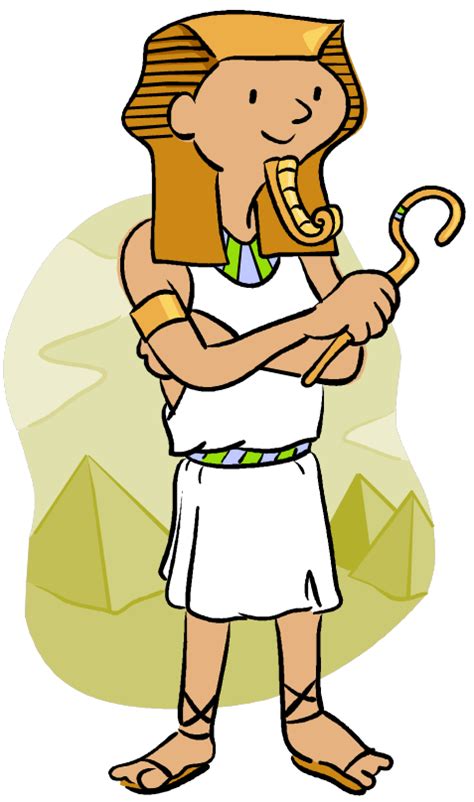 Para SUMAR solo hay que juntar símbolos iguales y reagruparlos con el símbolo adecuado.
NUMERACIÓN   EPGIPCIA
Jeroglíficos
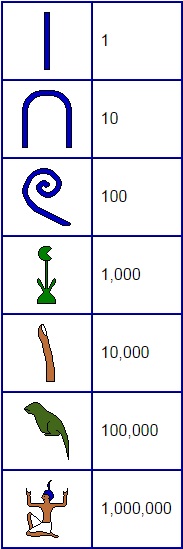 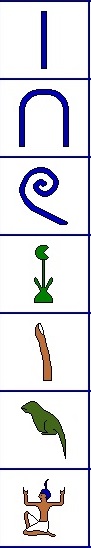 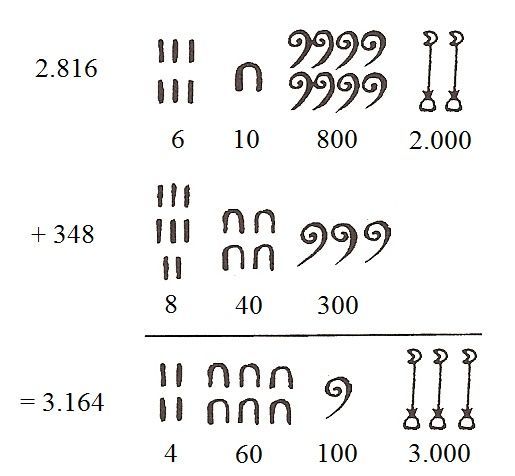 +
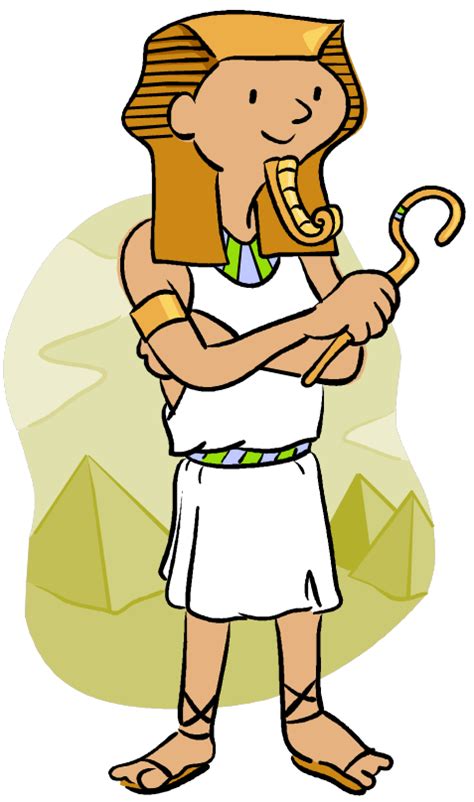 NUMERACIÓN   EPGIPCIA
Jeroglíficos
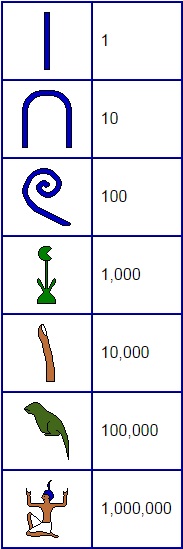 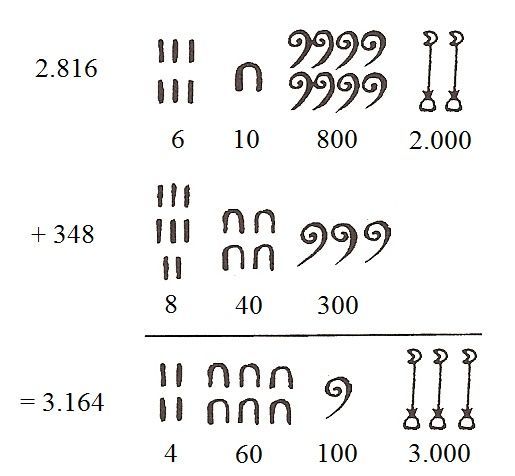 +
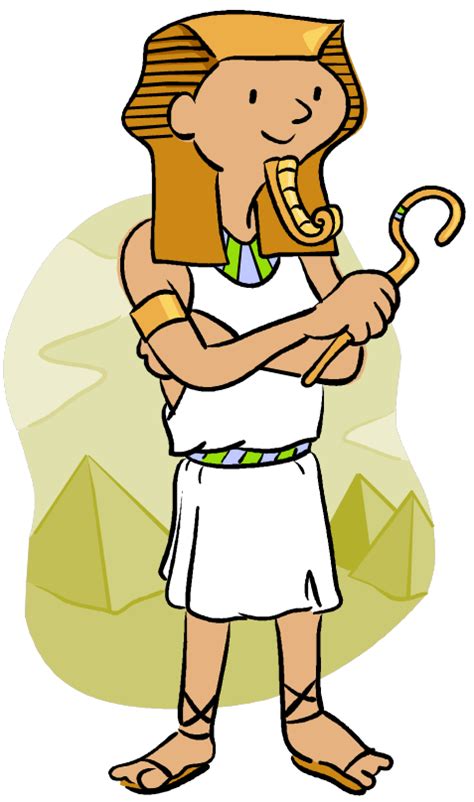 NUMERACIÓN   EPGIPCIA
Jeroglíficos
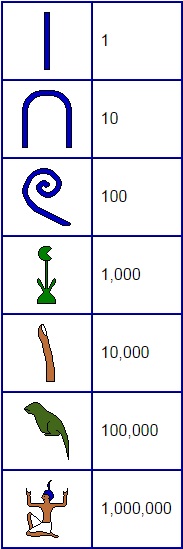 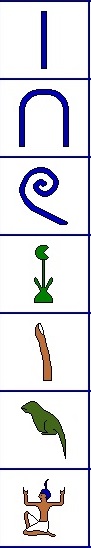 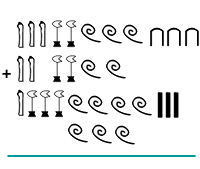 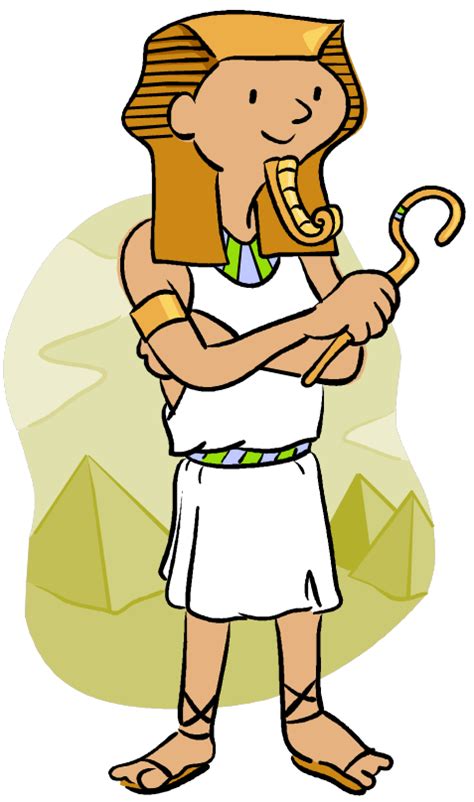 SISTEMAS  DE  NUMERACIÓN
Al no tener un sistema numeral posicional, los egipcios tenían serios problemas para representar números largos. Por ejemplo, para escribir el número 5.877.963 habrían tenido que dibujar cinco hombres con los brazos en cruz, ocho ranas, siete dedos, siete flores de loto, nueve espirales, seis arcos y tres palitos. Daba igual el orden de colocación, lo importante era que todos los elementos estuvieran representados. Más adelante, para intentar acortar la longitud de los números grandes, se introdujeron otros símbolos para números intermedios como el veinte o el novecientos, con lo cual se disminuía el número de signos necesarios para escribir una cifra. Algo parecido ocurriría algunos milenios después con el sistema numeral romano, cuando se intentó adaptar a los tiempos modernos con la cuenta castellana. A ellos tampoco les funcionó.
Viendo de cerca el sistema numeral egipcio podemos concluir que, a pesar de tener el primer sistema numeral basado en el número diez, no era demasiado efectivo. 
Al no ser posicional los números grandes tardaban mucho tiempo en escribirse y, por otro lado, su complejidad impedía hacer cálculos importantes. Cierto es que los egipcios usaban una escritura simplificada llamada hierática, aunque ni esto ni la adición de nuevos símbolos mejoró sustancialmente la forma de representar sus números.
SISTEMAS  DE  NUMERACIÓN
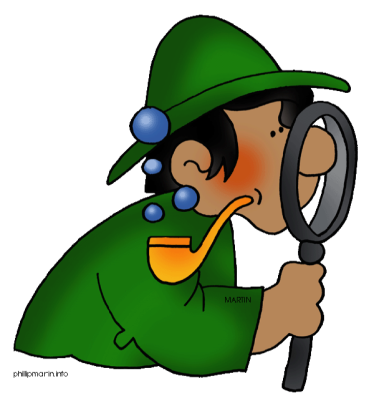 REFERENCIAS
https://matematicascercanas.com/2017/01/07/multiplicacion-antiguo-egipto/
http://ulum.es/historia-de-los-numeros-iii-el-sistema-de-numeracion-egipcio-y-los-papiros-rhind-y-boulaq-18/
El papiro Rhind:
http://www.egiptologia.org/ciencia/matematicas/papiro_rhind.htm